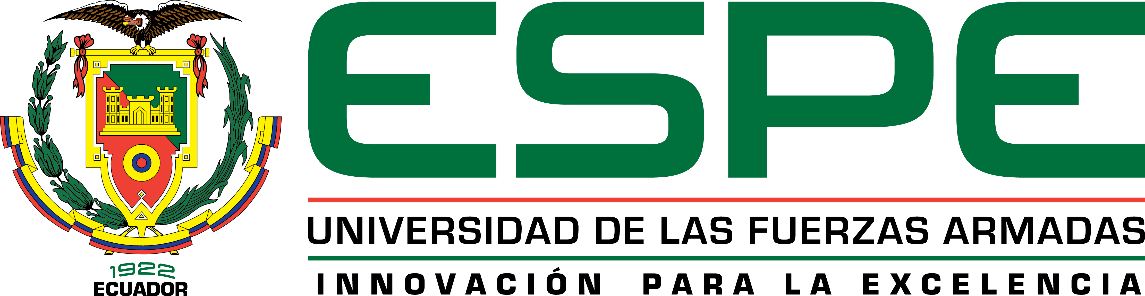 DEPARTAMENTO DE CIENCIAS DE LA TIERRA Y LA CONSTRUCCIÓN 
CARRERA DE INGENIERÍA GEOGRÁFICA Y DEL MEDIO AMBIENTE
“ZONAS PRIORITARIAS DE CONSERVACION EN LOS AFLUENTES ABASTECEDORES DE LA CIUDAD DE TULCAN, APLICANDO METODO DE VALORACIÓN ECONÓMICA Y LOGICA DIFUSA”
Autor:
Mejía Aguilar Mónica Sofía 

Director del proyecto:  
Dr. Fabián Rodríguez
SANGOLQUÍ - 2019
PLANTEAMIENTO DEL PROBLEMA
Crecimiento Poblacional
Demanda de servicios ambientales
ACTUALIDAD
ECOSISTEMAS
ANTECEDENTES
Consumismo
Proyecto Paramo Andino
Cuidado de ecosistemas
Ecosistema Paramo
Distribución equitativa del agua
Proyecto Mancomunidades
CARCHI
PLANTEAMIENTO DEL PROBLEMA
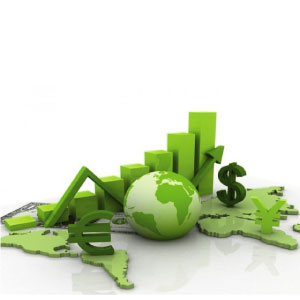 Precios del mercado
PROPUESTA
Función de la producción
VALORACION ECONOMICA
Beneficio de los servicios hídricos
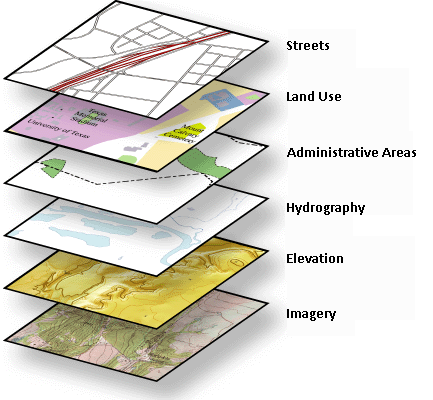 ZONAS PRIORITARIAS DE CUIDADO
Lógica Difusa
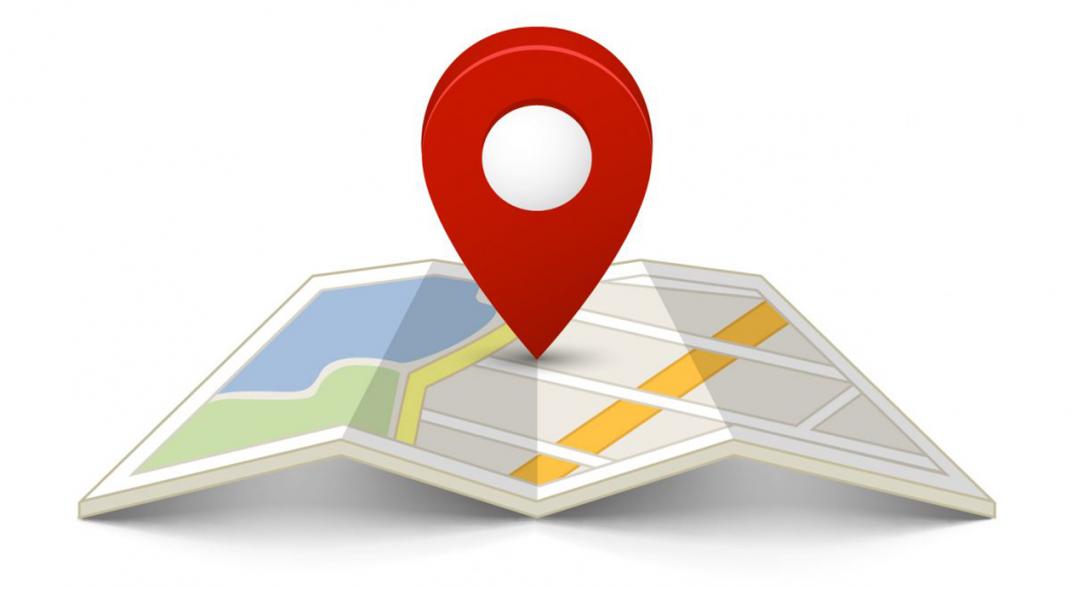 ÁREA DE ESTUDIO
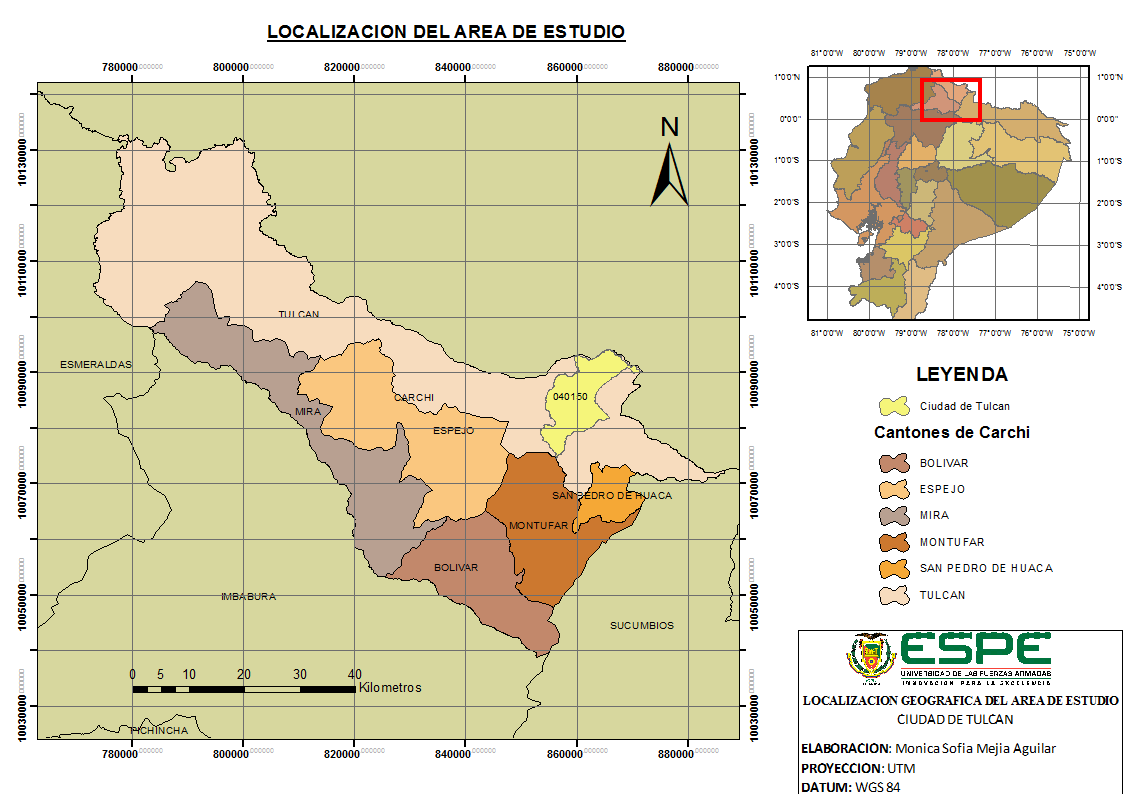 Parroquia Tufiño 
Ciudad de Tulcán


60403 habitantes 
Altura : 2.957 m.s.n.m.
 
Provincia de Carchi.
[Speaker Notes: Parroquia de tufiño fuentes abastecedoras]
OBJETIVOS
OBJETIVO GENERAL
Delimitación de zonas prioritarias de conservación en los principales afluentes abastecedores de la ciudad de Tulcán provenientes del páramo, aplicando método de valoración económica y lógica difusa
OBJETIVOS ESPECIFICOS
Determinar la situación actual del recurso hídrico en la ciudad de Tulcán.
Calcular el volumen de los caudales principales de afluentes de agua de la ciudad del Tulcán a través de la aplicación del modelo desarrollado por Sandoval-Aguilera para caudales con limitada información.
Determinar el valor real del agua a través del método precios de mercado con la función de la producción agrícola y consumo humano.
Delimitación de zonas prioritarias de conservación y cuidado del recurso hídrico en la cuenca del Rio Carchi a través del Modelo lógica Difusa.
CONSERVACIÓN DE LOS ECOSISTEMAS
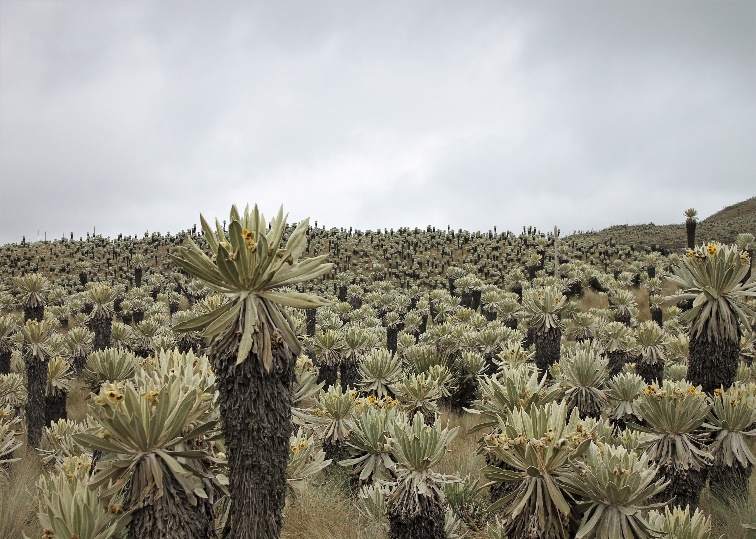 Área Geográfica Paisaje 
Clima
Zona de vida
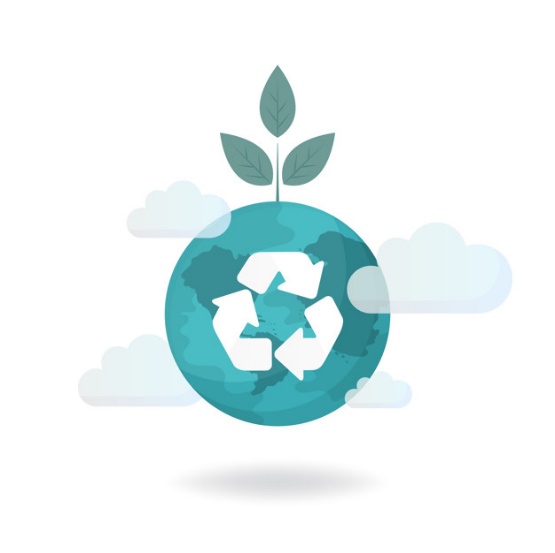 MARCO TEORICO
Proteger
Respetar
Cuidar
PÁRAMO
1’337.119 hectáreas  5%
IMPORTANCIA
BIENES Y SERVICIOS AMBIENTALES
Suelo
Flora
Fauna
Agua
aprovisionamiento de alimento
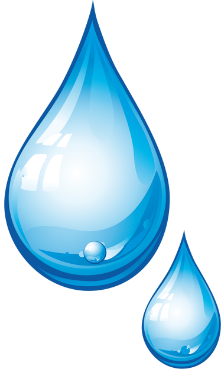 almacenamiento de carbono
creación microclimas
[Speaker Notes: La definición de conservación está encaminada a proteger, respetar y cuidar toda forma de vida presente y futura, haciendo buen uso de los recursos naturales y viviendo de una manera sostenible, es decir se debe buscar la armonía con las demás personas y con la naturaleza 

En el Ecuador existen un total de 54 áreas protegidas, de las cuales 17 de ellas cubren parte de los páramos

El páramo es un ecosistema, un paisaje, un área geográfica, una zona de vida, un espacio de producción e inclusive un estado del clima.

SUELO: desde captar, almacenar y distribuir agua a las tierras bajas
valor científico y ecológico por su flora, avifauna endémica y su paisaje único
Provisión de agua

Dentro de los bienes y servicios ambientales que se puede nombrar esta el aprovisionamiento de alimento, el almacenamiento de carbono, provisión de agua, y la creación de microclimas dentro del ecosistema.]
BIENESTAR ECONOMICO
MARCO TEORICO
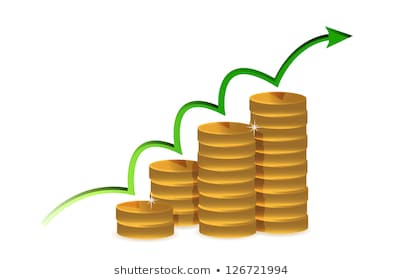 EXTERNALIDADES
BIENES PÚBLICOS
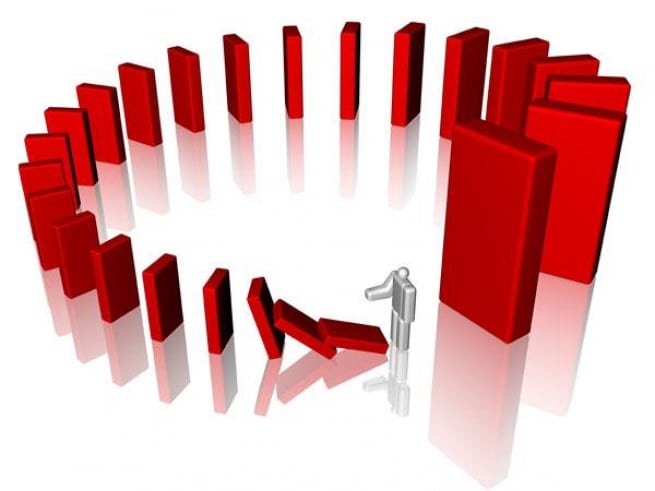 AGUA
La agricultura
Agricultura
Uso de suelo
Energía
CAMBIOS
Recursos  uso inadecuado
Minería
Tarifas no equivale a un precio
[Speaker Notes: El bienestar económico se refiere a la búsqueda y obtención de bienes para satisfacer sus necesidades, pero al solventar las necesidades humanas se tiene como consecuencia el daño a la naturaleza   daños por la agricultura, o el mal uso de suelo  provocando cambios en los servicios que prestan los ecosistemas conocido como externalidad.

Estos cambios han ocurrido de forma irregular, dado que los bienes y servicios obtenidos del medio ambiente no tienen un precio fijo y son considerados como bienes públicos; Caracterizados por la no exclusión con referencia a no excluir del consumo o aumentar el precio para hacer uso de ellos, la no rivalidad se refiere a no reducir la oferta del bien para las demás personas.

El agua es considerado como un bien publico, es evidente que el agua es la base para la generación de una gran cantidad de riqueza económica en la sociedad
Tradicionalmente el agua ha sido considerada como un recurso natural, ilimitado y renovable. Usada para la agricultura, energía, minera y servicios como la regulación y depuración de humedales , defensa contra erosion y filtro verde.

Operar y mantener sistemas de almacenamiento, tratamiento y distribución es costoso, y más aún es construir nueva infraestructura con fuentes que se van agotando o son inciertas. Pese a la importancia vital que el agua tiene, o su alto valor de uso, generalmente, pagamos muy poco por ella]
MARCO TEORICO
PRECIOS DEL MERCADO
Costos de insumos 
producción de bienes y servicios.
VALORACIÓN ECONÓMICA
intento de asignar valores monetarios
visibilizar el aporte de los bienes y servicios ambientales de ecosistemas
FUNCION DE LA PRODUCCION
recursos naturales como factores de producción
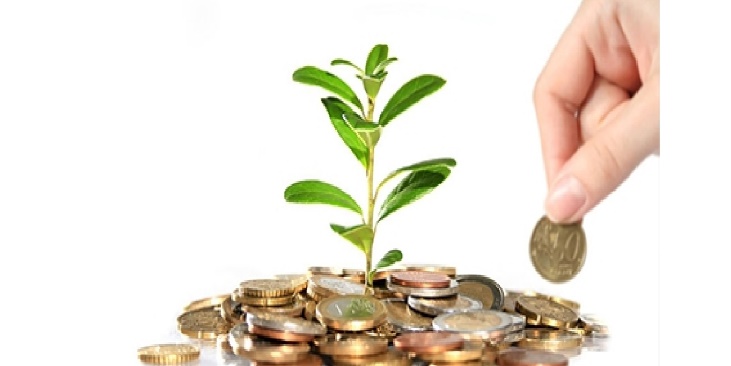 incorpora la variable ambiental
[Speaker Notes: La valoración económica se la puede definir como un intento de asignar valores monetarios ,independientemente si existen o no precios de mercado, permite por lo tanto visibilizar el aporte de bienes y servicios ambientales de ecosistemas con la importancia de incorporar la variable ambiental en los proyectos.

Dentro de los métodos para realizar la valoración económica existe el método de precios del mercado usado cuando existen costos de insumos para producción de bienes y servicios 
Y la función de la producción que considera los recursos naturales como factores para la producción.]
MARCO TEORICO
LÓGICA DIFUSA
funciones sinusoidales y cosinusoidales
Fuente. Padilla (2007)
PRIMERA FASE
METODOLOGIA
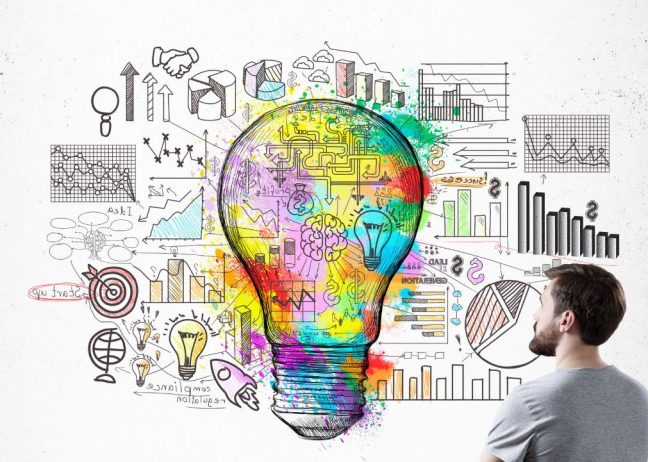 Valoración económica del agua 
-consumo humano 
-uso agrícola
FASES
SEGUNDA FASE
Zonificación de áreas para su conservación
PRIMERA FASE – VALORACIÓN ECONÓMICA
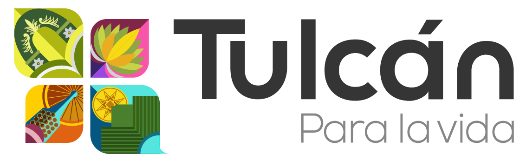 METODOLOGIA
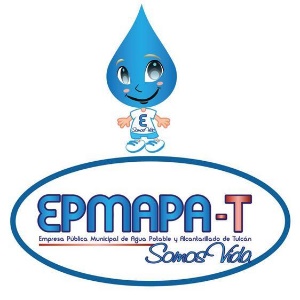 Información de mapas
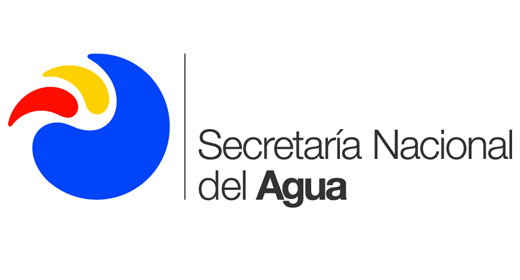 Formula de Nadal
Calculo caudal con poca información
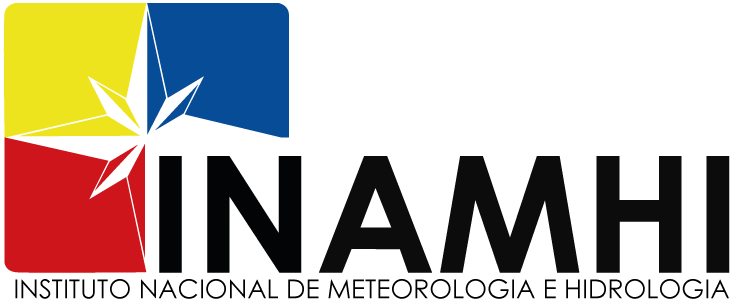 Costo real del agua
OBTENCION DE INFORMACION
Beneficio
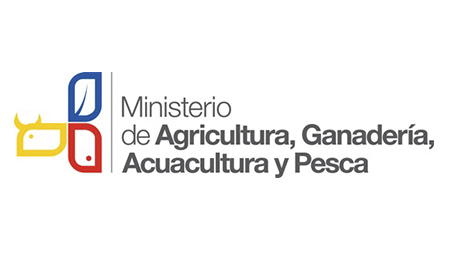 Área
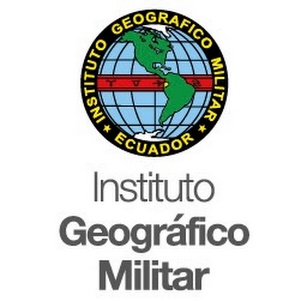 Precipitación
DETERMINACIÓN DE CAUDALES
METODOLOGIA
Estudio de caudales con poca información realizado por Sandoval y Aguilera
El modelo asume que la precipitación media es el principal parámetro a considerarse para evaluar la escorrentía de una cuenca
El volumen promedio de precipitaciones
El volumen escurrido
CAUDAL MEDIO DE LA CUENCA
FÓRMULA DE NADAL
METODOLOGIA
Nadal facilita la siguiente fórmula para el cálculo del coeficiente de escorrentía haciendo uso de la extensión de la cuenca, precipitación y pendiente.
BENEFICIO
FUNCIÓN DE LA PRODUCCIÓN
METODOLOGIA
(P) la suma total de los insumos requeridos para la purificación del agua y la suma de los insumos, capital  y trabajo del gasto para riego en producción de maíz y papa.
K: cantidad de capital
L: cantidad de trabajo
W: insumos
Q caudal total de la cuenca del rio Carchi.
[Speaker Notes: Interviene en la función: cantidad de capital , cantidad de trabajo e insumos.]
SEGUNDA FASE – ZONIFICACION
Puntos de captación
Sistema Hídrico
Orden de Suelo
METODOLOGIA
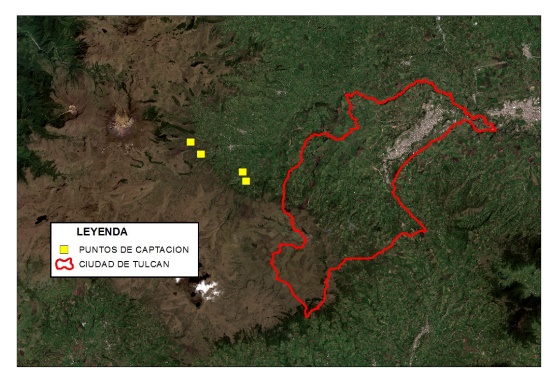 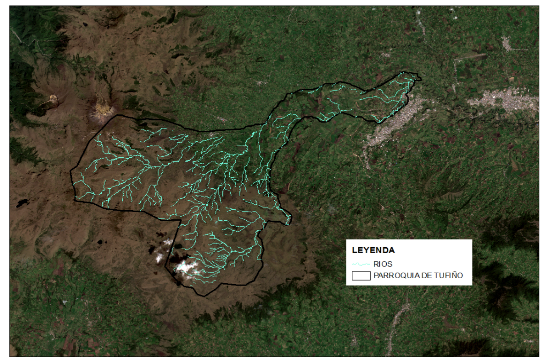 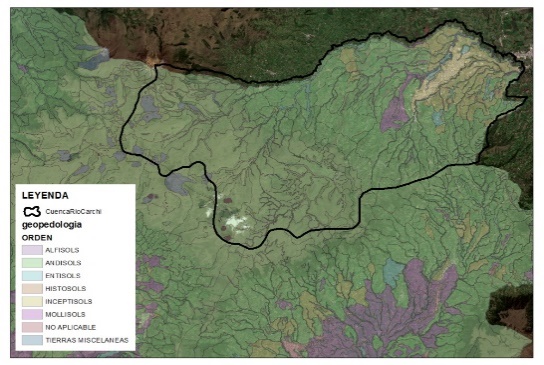 Zonas Pobladas
Cuerpos de Agua
Uso de suelo
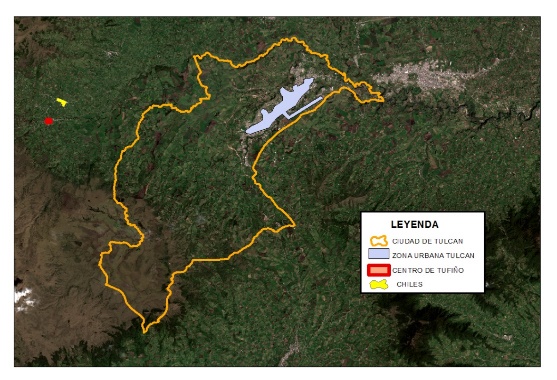 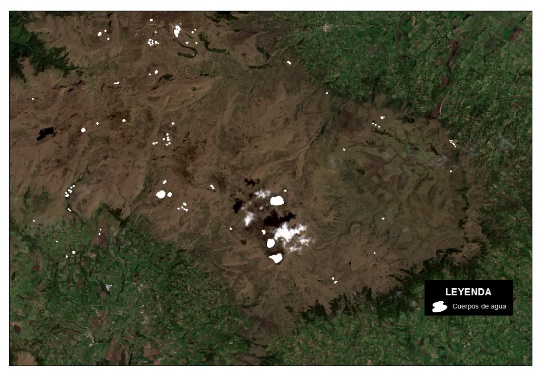 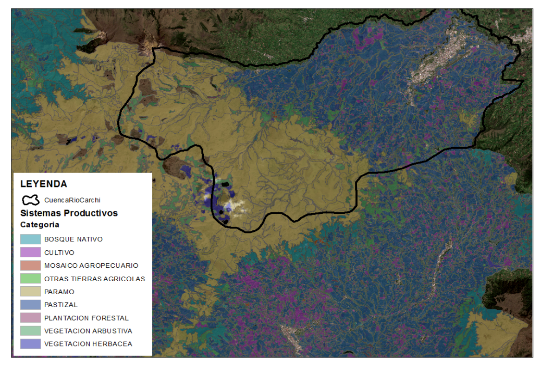 Sistema Vial.
Curvas de nivel
Páramo
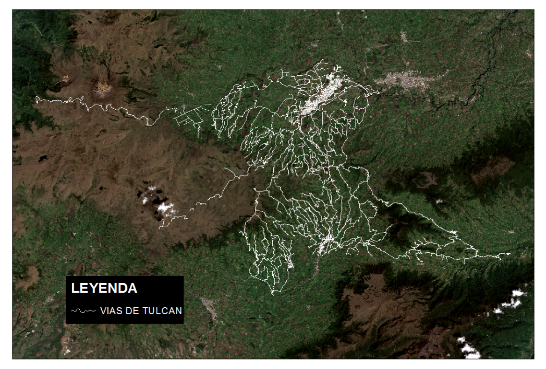 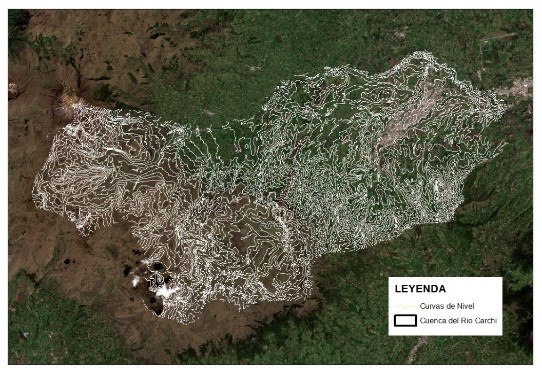 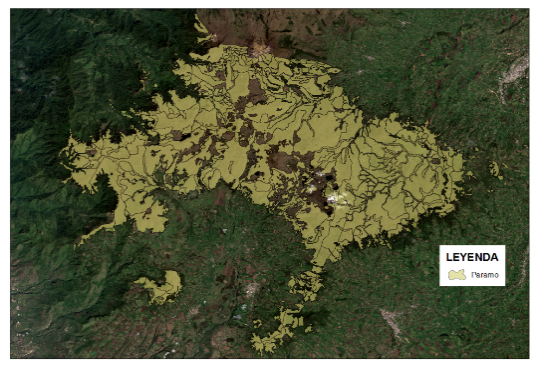 IMPORTANCIA Y ANÁLISIS DE LAS VARIABLES
Altura Determina la existencia de los ecosistemas.
METODOLOGIA
Puntos de captación de agua lugar inicial del sistema de abastecimiento de agua potable, para su posterior tratamiento y suministro
Sistema Hídrico  Importancia del recurso agua
Cuerpos de Agua Los lagos y lagunas permiten mantener y aumentar la biodiversidad del ecosistema
Páramo  servicios ecosistémicos muy relevantes
Concesiones de agua  Uso adecuado de la utilización del agua.
Zonas pobladas  presiones en el medio ambiente y  tiene como consecuencia un desequilibrio en los ecosistemas, mientras mas lejos de esta variable es mejor para conservar
Sistema Vial Causa efectos negativos sobre el ambiente
DESARROLLO DE LÓGICA DIFUSA
METODOLOGIA
VARIABLES
1:50000
16 metros
RASTERIZACIÓN
NORMALIZAR
Rango de 0 a 1
RADIANES
caso 2
caso 3
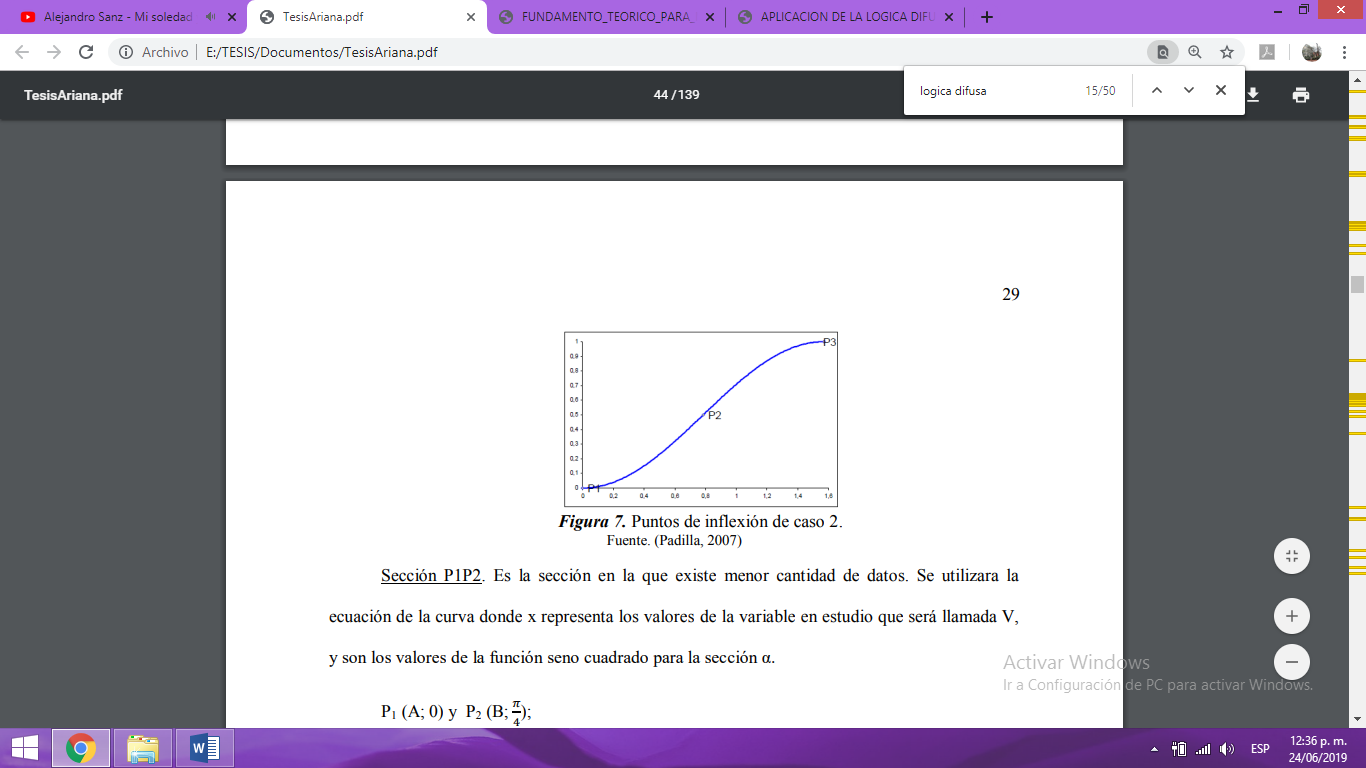 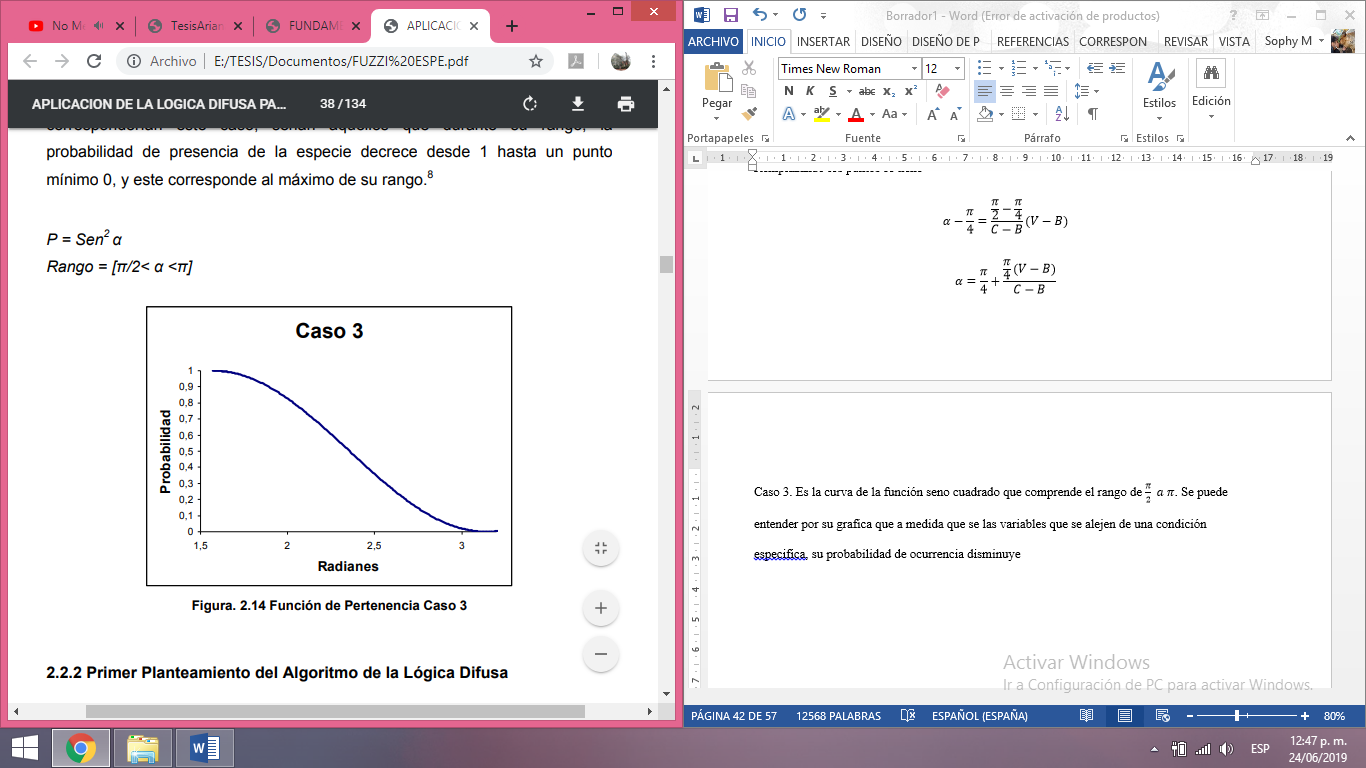 BENEFICIO DE PURIFICACION
RESULTADOS
Gasto de mano de obra
Costo de Químicos
Servicios básicos
TOTAL  206 968,00 ($/año)
BENEFICIO DE ALMACENAMIENTO
RESULTADOS
Detalle de Costo de papa chola por hectárea
Detalle de Costo de maíz por hectárea
Cantidad  de caudal en planta de tratamiento
RESULTADOS
0,210 m3/s.
Cálculo del caudal de la cuenca
0,544m3/s.
RESULTADOS
Valoración Económica- Agua potable para consumo
El precio por cada m3 es de 0,031$
El Beneficio es 536 145,67($/año).
Valoración económica- Agua para riego- Papa
5% del costo total pertenece al costo de riego de agua
Estudio semi- tecnificado
El precio por cada metro cúbico es de 0,04$/m3
El beneficio es de 436 860,35($/año).
RESULTADOS
Valoración económica- Agua para riego – Maíz
El 4% del costo total de la producción pertenece al costo de riego 
estudio semi-tecnificado
El precio por cada metro cúbico es 0,005$/m3
El beneficio es de 15709,76($/año).
Beneficios del Páramo
RESULTADOS
Beneficios obtenidos de los servicios ambientales hídricos correspondiente a purificación y almacenamiento
Análisis de las Variables
RESULTADOS
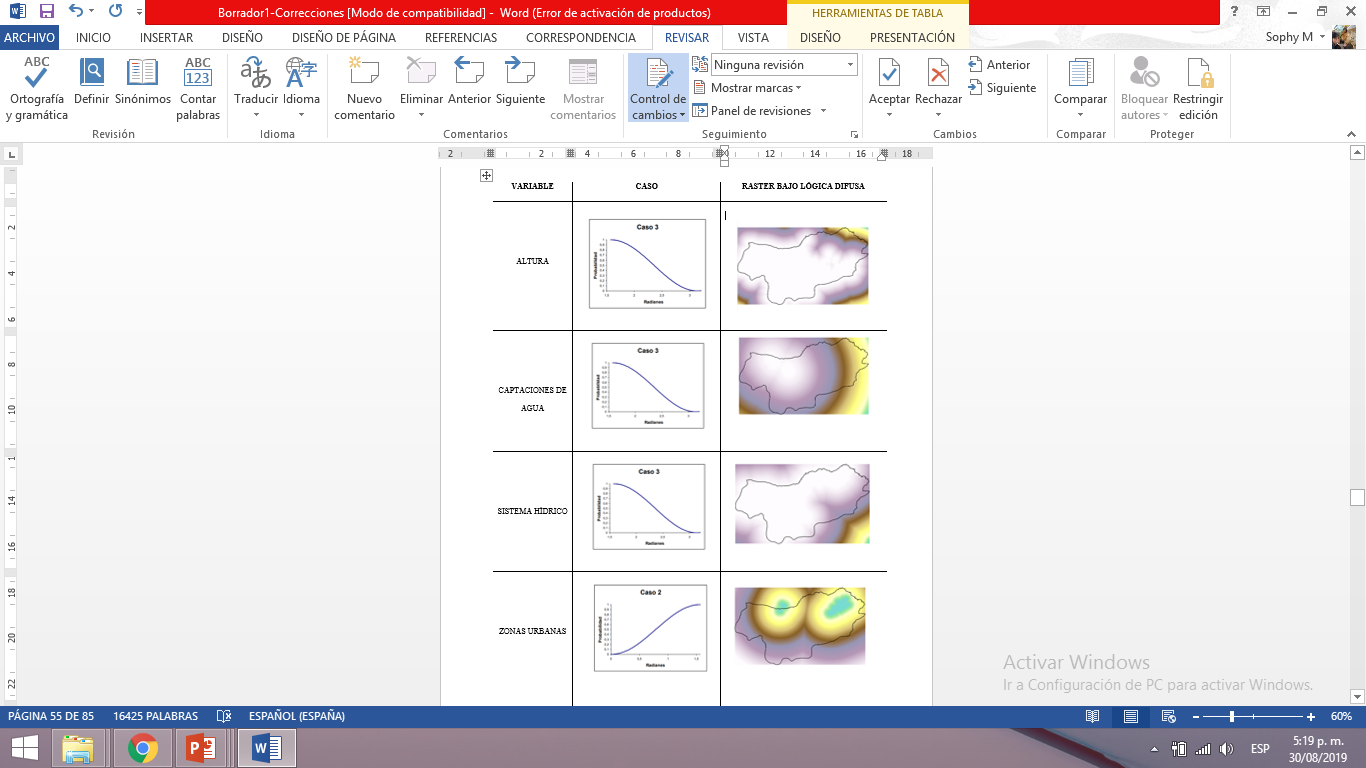 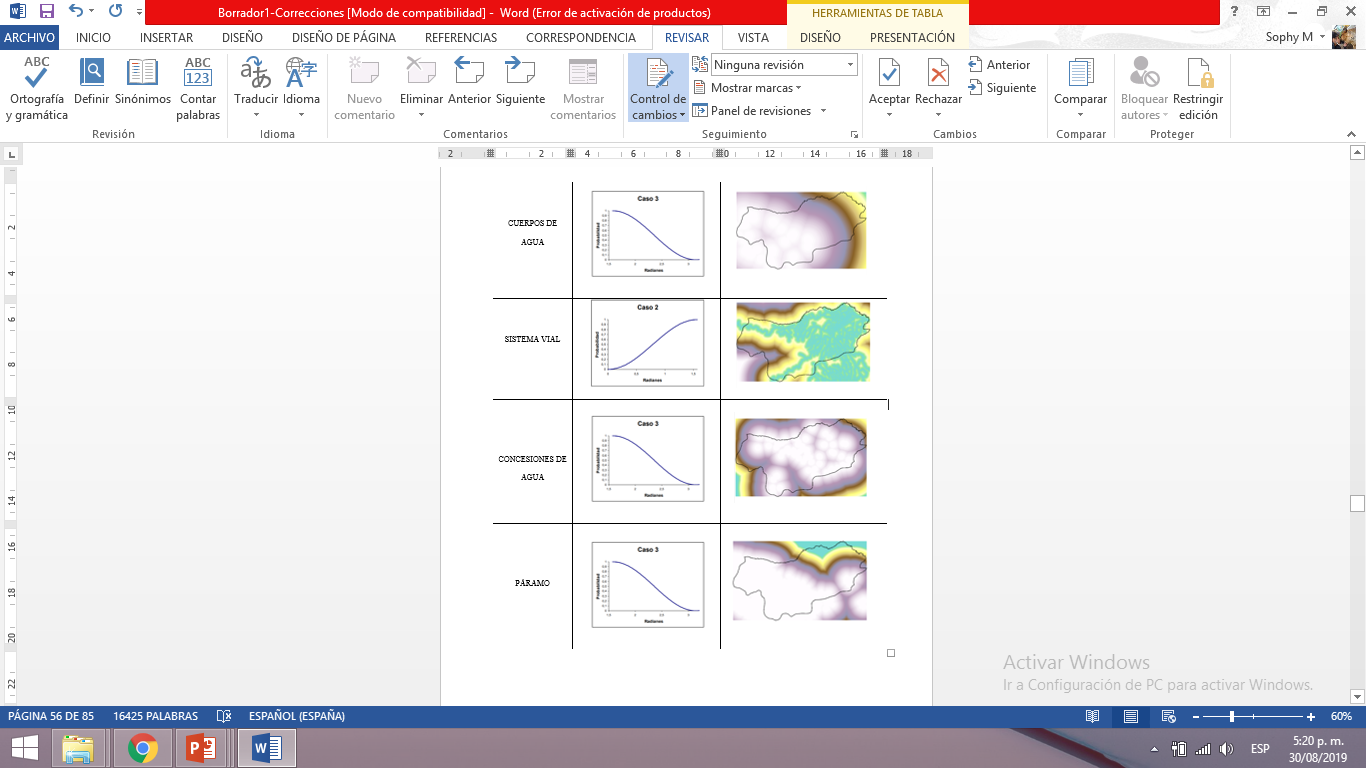 RESULTADOS
Textura de Suelo
permeabilidad 
contenido de materia orgánica
La mayor jerarquización tienen los suelos andisoles y los molisoles  suelos permeables
Suelos inceptisoles e entisoles  suelos en evolución.
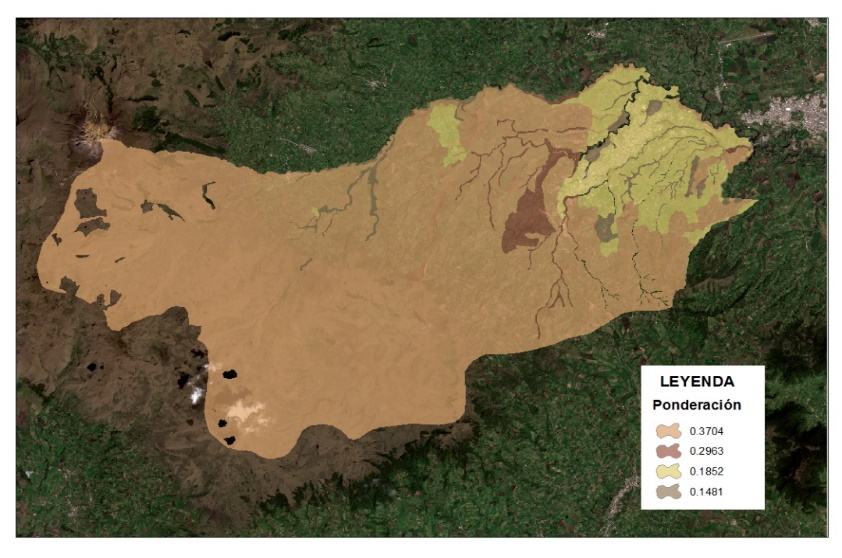 RESULTADOS
Uso de Suelo
Se tomó en cuenta la conservación como el principal componente de jerarquía en la cuenca del rio Carchi
La mayor jerarquización tienen los suelos con uso de conservación y protección.
Mientras que los suelos con fines agrícolas y pecuarios tienen una jerarquización baja
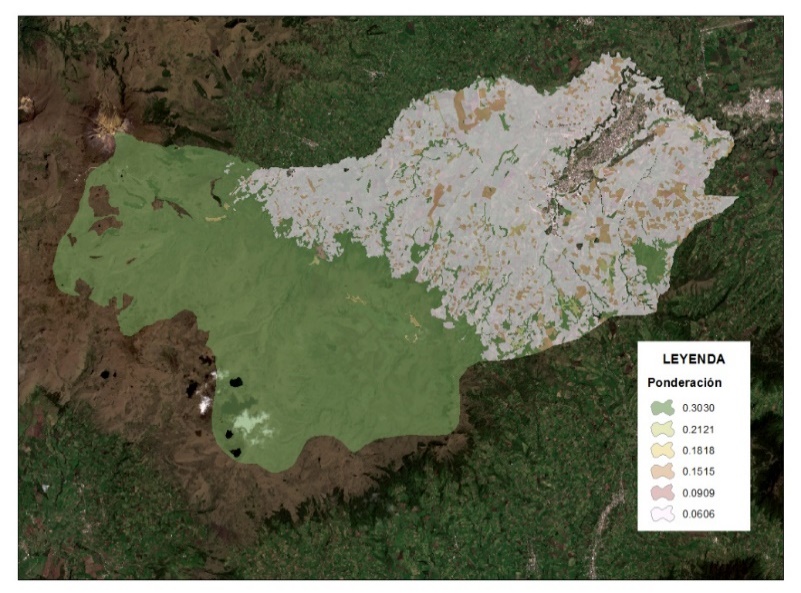 Modelos Generados
RESULTADOS
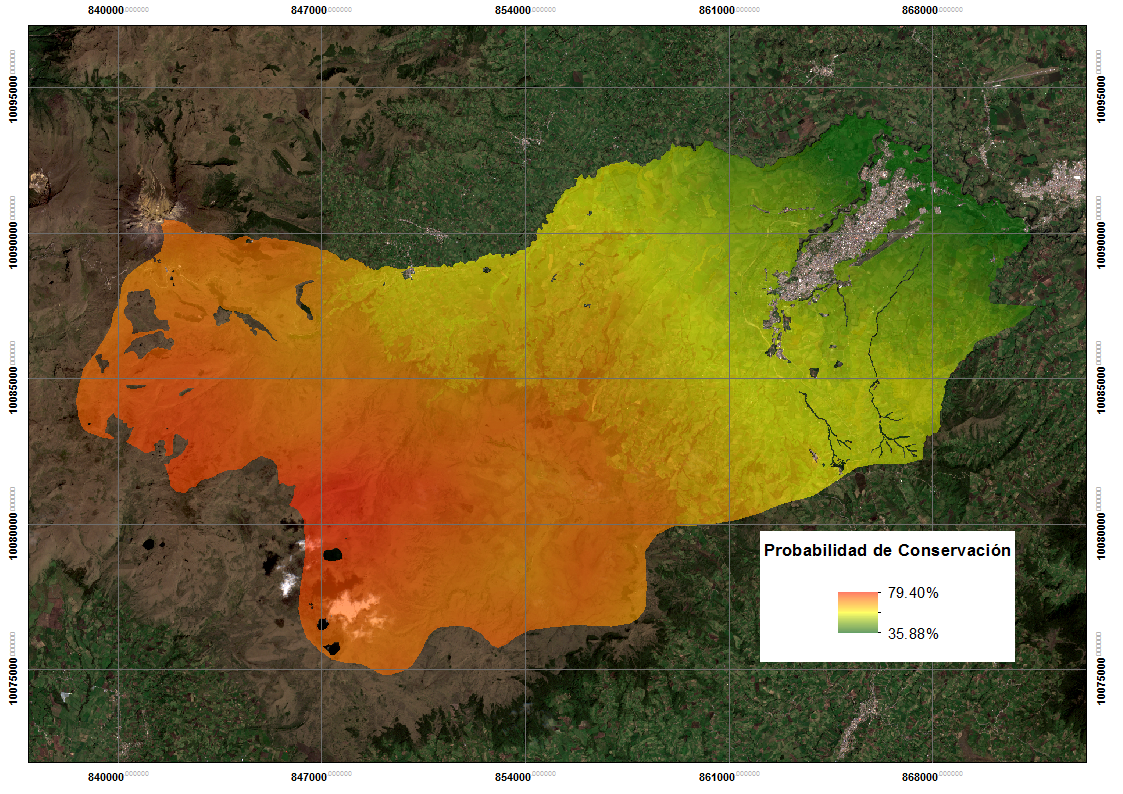 Probabilidad de 
35.80% a 79.40%
Modelo 2
RESULTADOS
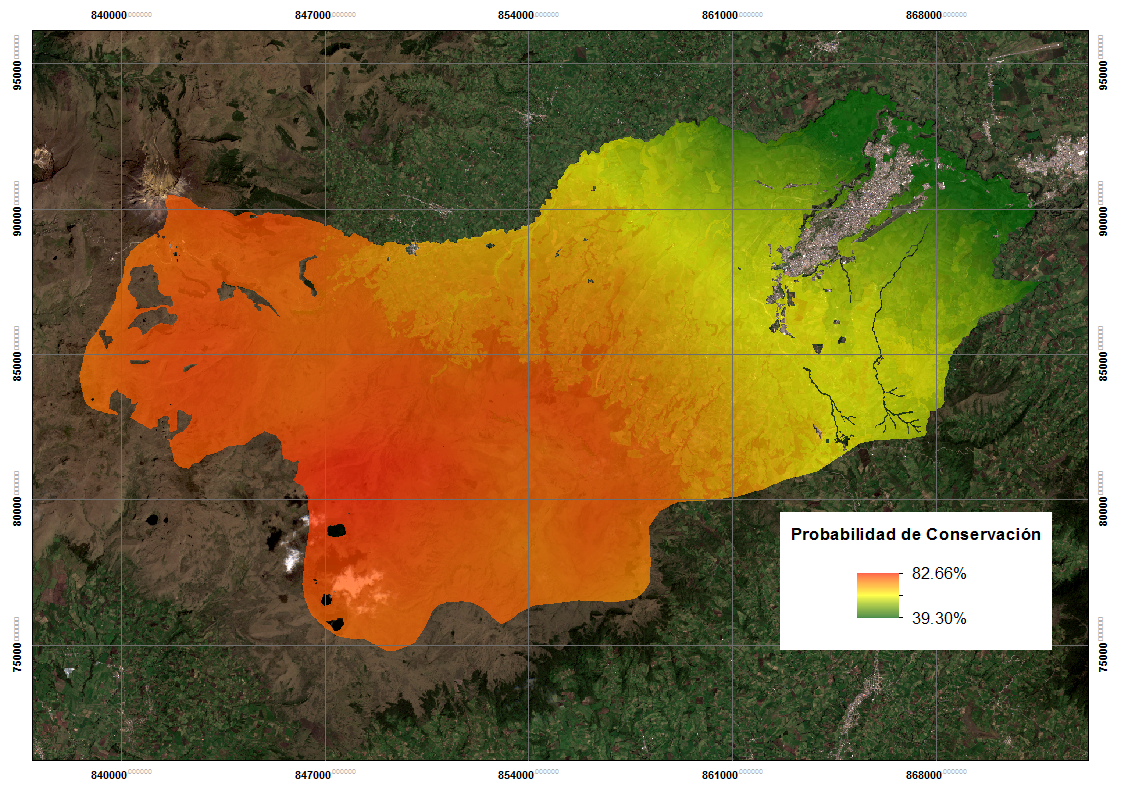 Probabilidad de
 39.30% a 82.66%.
Zonas de conservación
Análisis Estadístico
RESULTADOS
Modelo1-Promedio
VALIDACION DEL MODELO
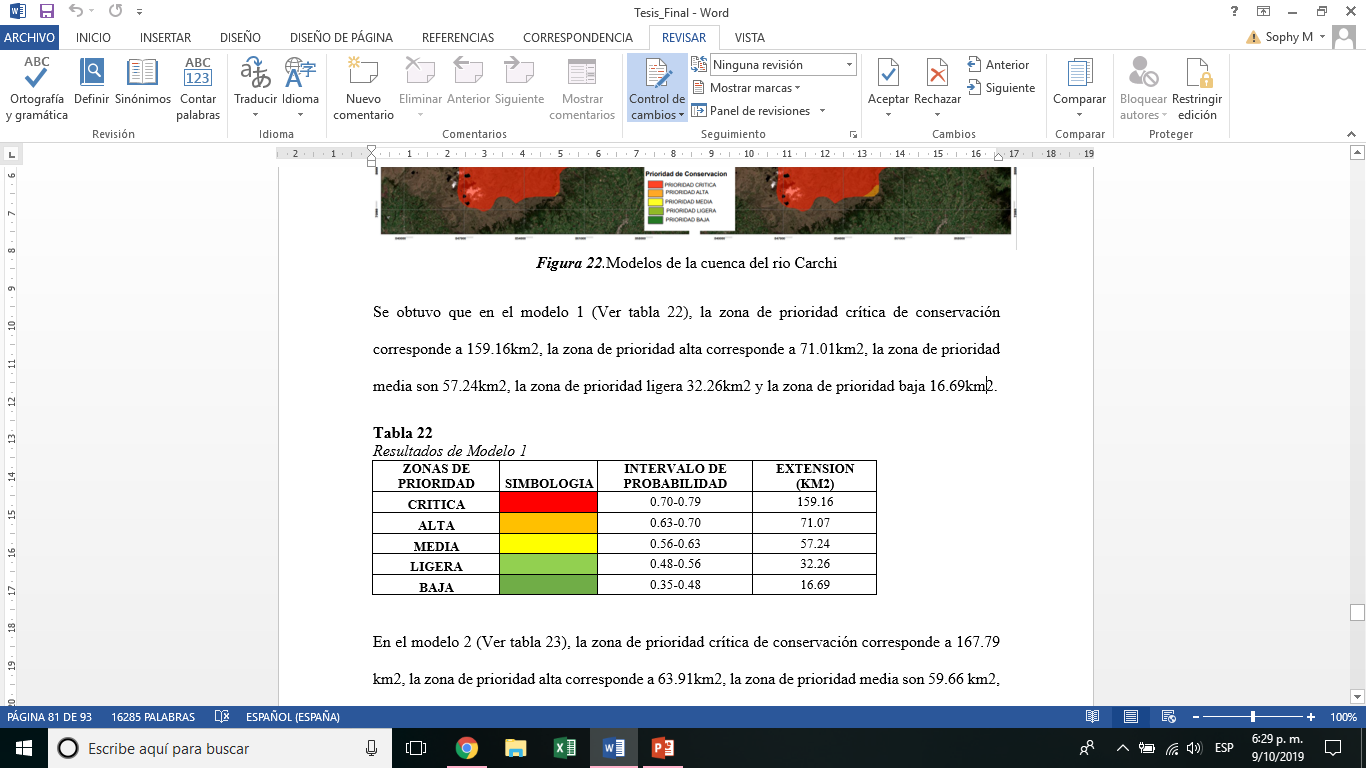 valor de ajuste de: 0.041
Modelo2-Saaty
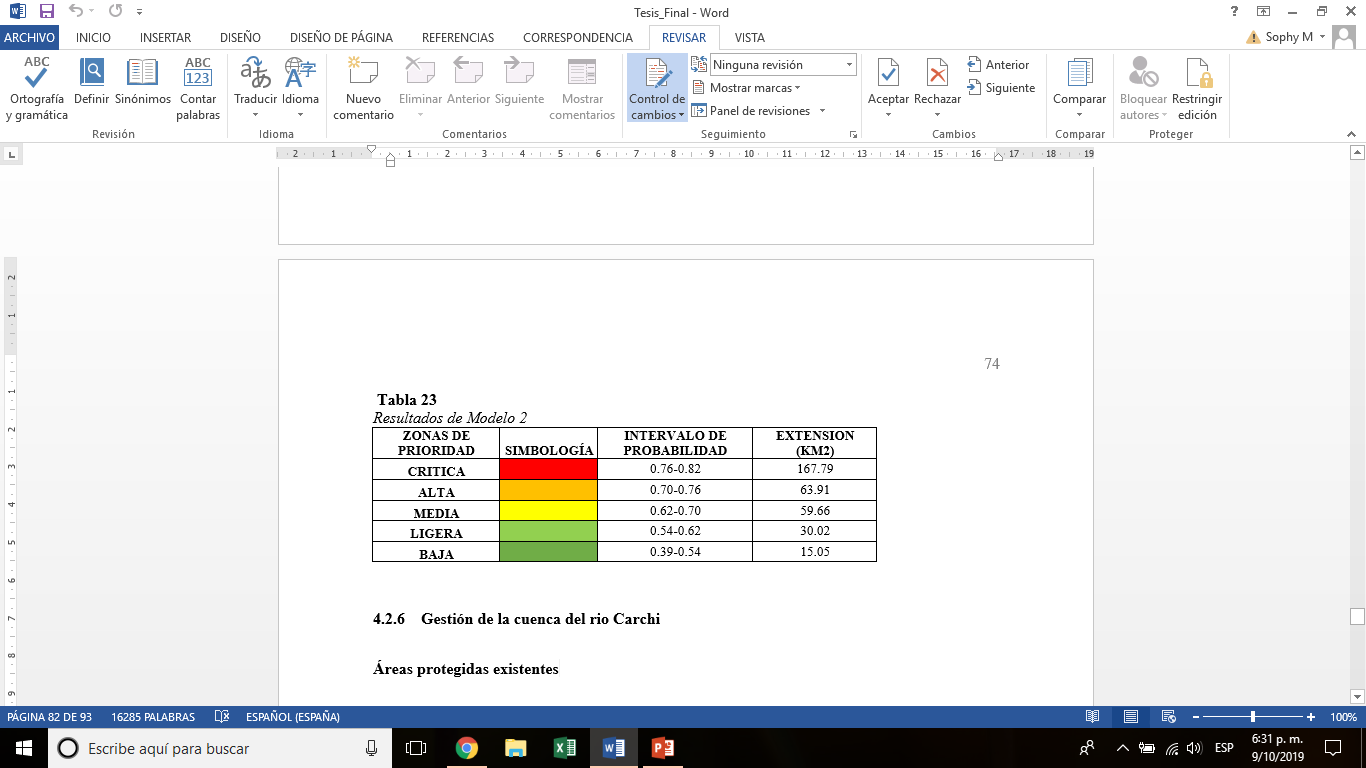 valor de ajuste de: 0.032
Gestión de la cuenca del rio Carchi
Áreas protegidas existentes
RESULTADOS
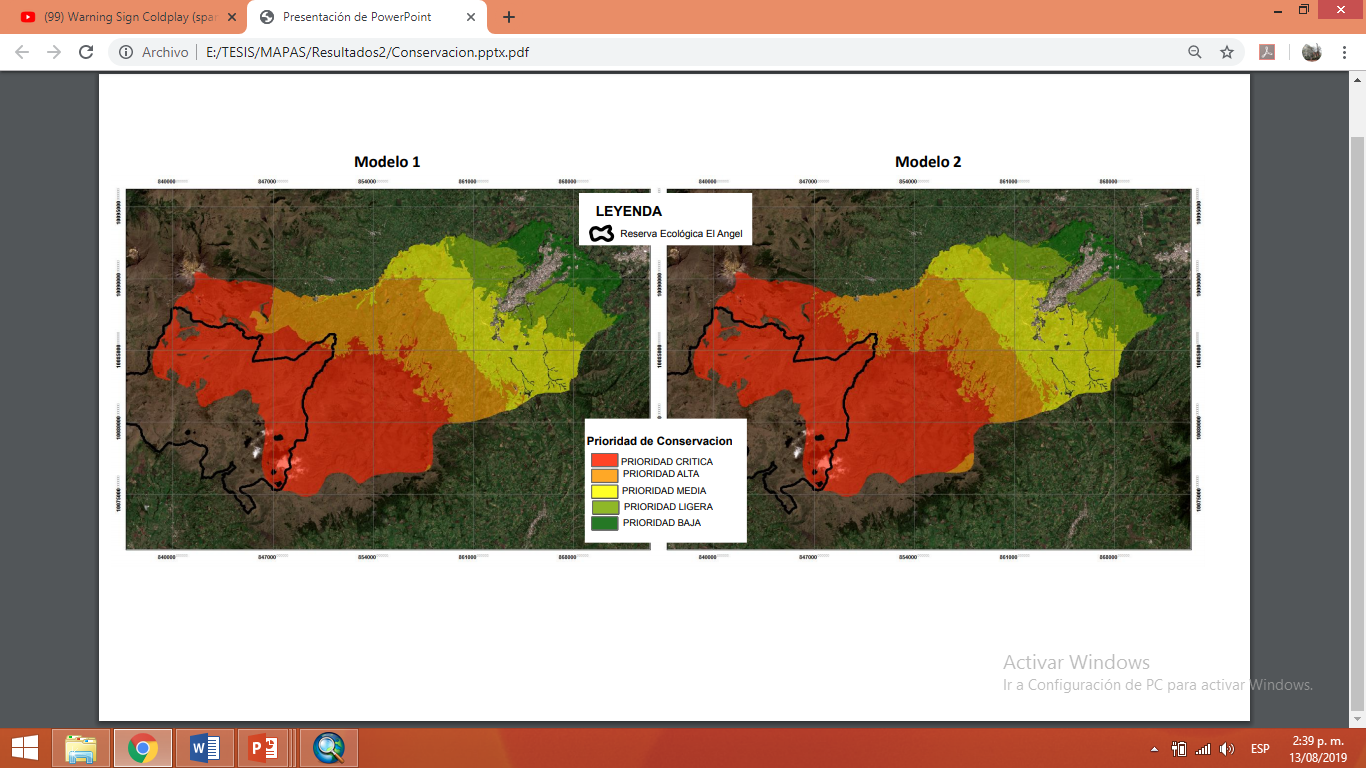 El área que se propone para estudio de conservación es de 6109,5 Ha
Cobertura Vegetal
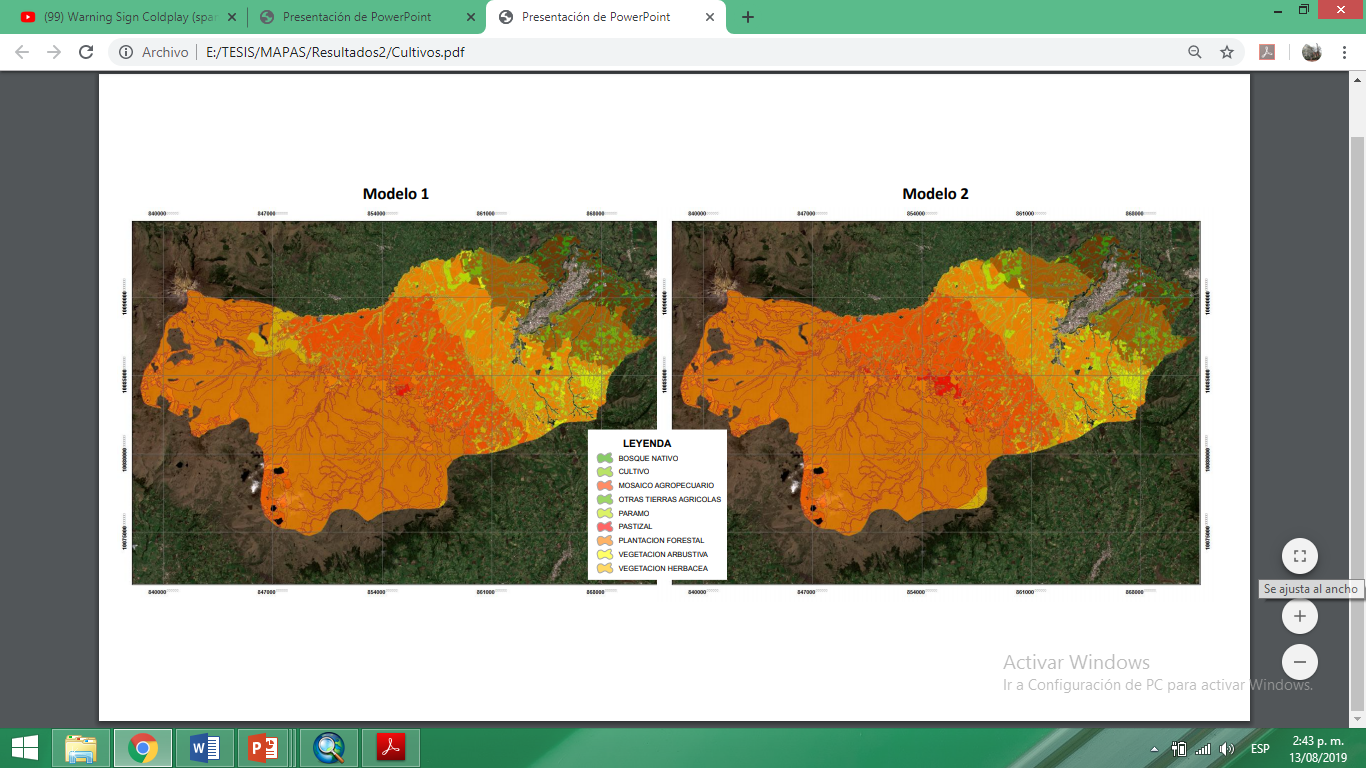 La cobertura principal es paramo con un porcentaje de: 88.56% seguido de vegetación arbustiva 8.8%.
Uso de suelo
RESULTADOS
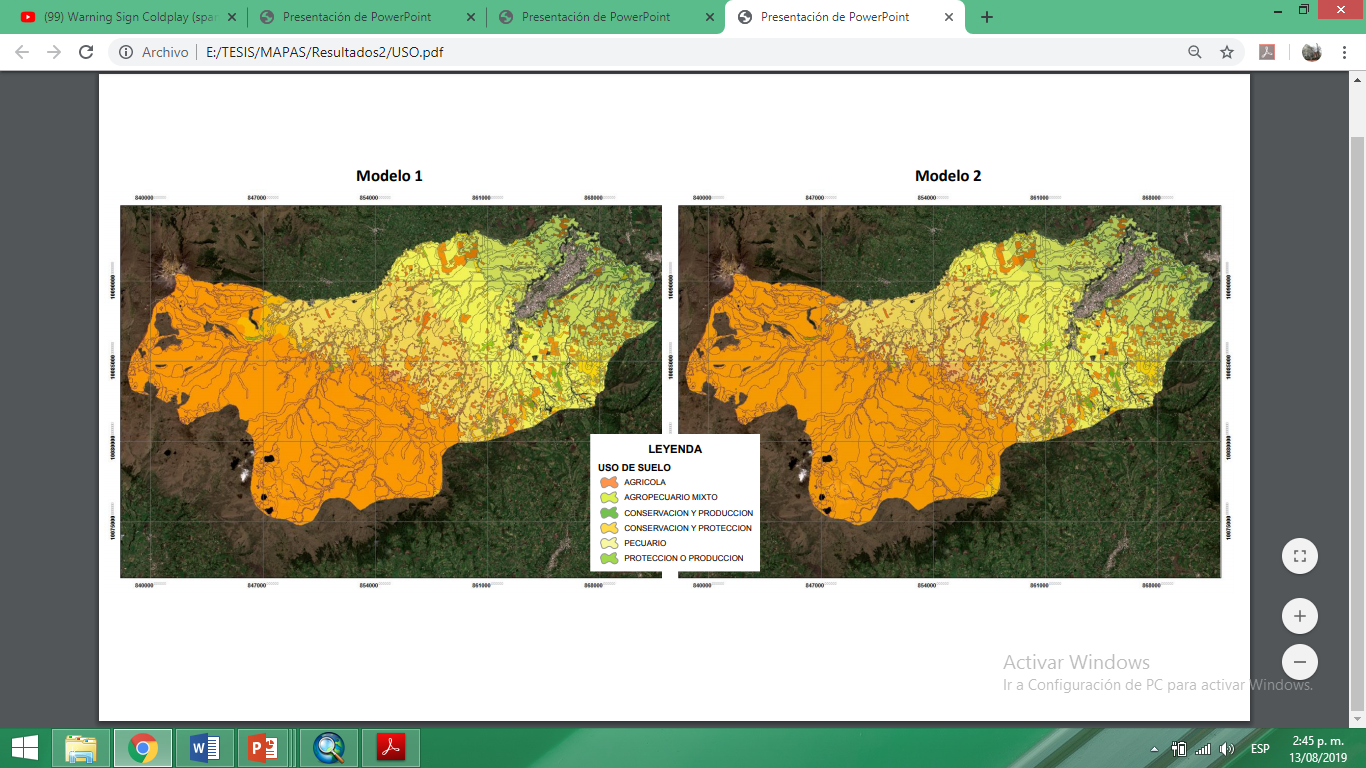 El 97.37% está destinado para la conservación, 1.58% destinado a uso pecuario y 1.05% destinado a agricultura.
Centros poblados
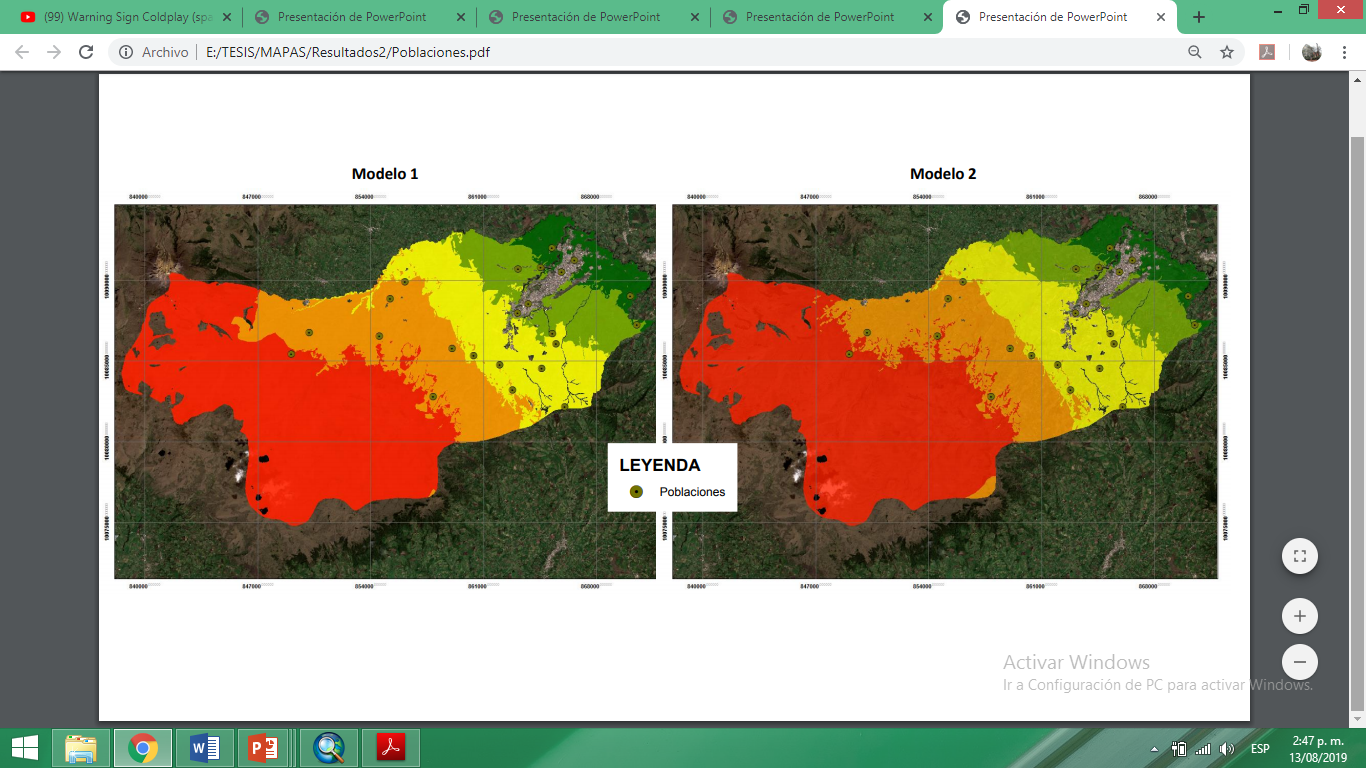 Se determinó que el número de centros poblados que se encuentran en la zona de conservación crítica son 2, dedicados al pastoreo y la ganadería.
Tomando en cuenta mano de obra, químicos y electricidad durante la fase de tratamiento del agua, el beneficio de purificación calculado corresponde a 536145,67 ($/año); el beneficio de almacenamiento calculado en producción de papa y producción de maíz corresponde a un total de 452570,11($/año). El beneficio total de los servicios hídricos del páramo es 988715,78($/año).
CONCLUSIONES
La metodología de Lógica Difusa permitió obtener zonas con diferentes probabilidades para su cuidado, a partir de distancias y  criterios basados en aspectos ambientales y geográficos. Según el análisis estadístico el modelo que tuvo un mejor ajuste corresponde al modelo realizado con lógica difusa; fundamentando este resultado a la proximidad de los datos de acuerdo a distancias y la jerarquización de acuerdo a la importancia que tienen las variables.
Las zonas que tienen la mayor probabilidad para ser conservadas son las que están ubicadas en zonas altas de la cuenca del rio Carchi, cerca de la reserva ecológica El Angel y cerca de cobertura vegetal de páramo, pues este ecosistema representa el hábitat de fauna y flora endémica, además este ecosistema provee servicios ambientales irremplazables
CONCLUSIONES
Para garantizar el abastecimiento de agua en cantidad y calidad de manera permanente para la población de la ciudad de Tulcán se recomienda realizar estudios para nuevas fuentes de captación, ya que actualmente existe un déficit de provisión de este servicio debido a la falta de infraestructura.
Se recomienda incrementar el valor por cada m3 de agua en la ciudad de Tulcán y usar un porcentaje del mismo para proyectos encaminados a cuidar las fuentes hídricas.
Los valores obtenidos en este estudio son una referencia para conocer la importancia del agua, pero toda mejora en el incremento va servir para lograr el eficiente uso del agua.
Para realizar la metodología de lógica difusa se recomienda tener criterios de expertos en el tema para un mejor manejo de la información.
RECOMENDACIONES
Se recomienda que las entidades administrativas del cantón Tulcán, realicen estudios de acuerdo a las 6000 ha propuestas, para posteriormente poder declararlas como bosques de protección o corredores cuyo fin sea la conservación y el cuidado del páramo, a su vez generen estrategias para cuidar y mantener la extensión de la cobertura vegetal.
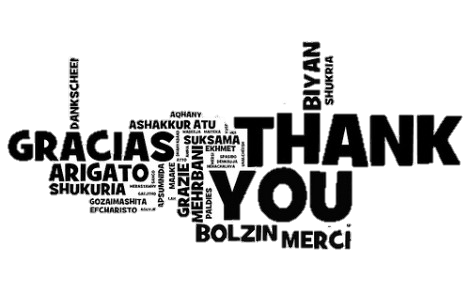 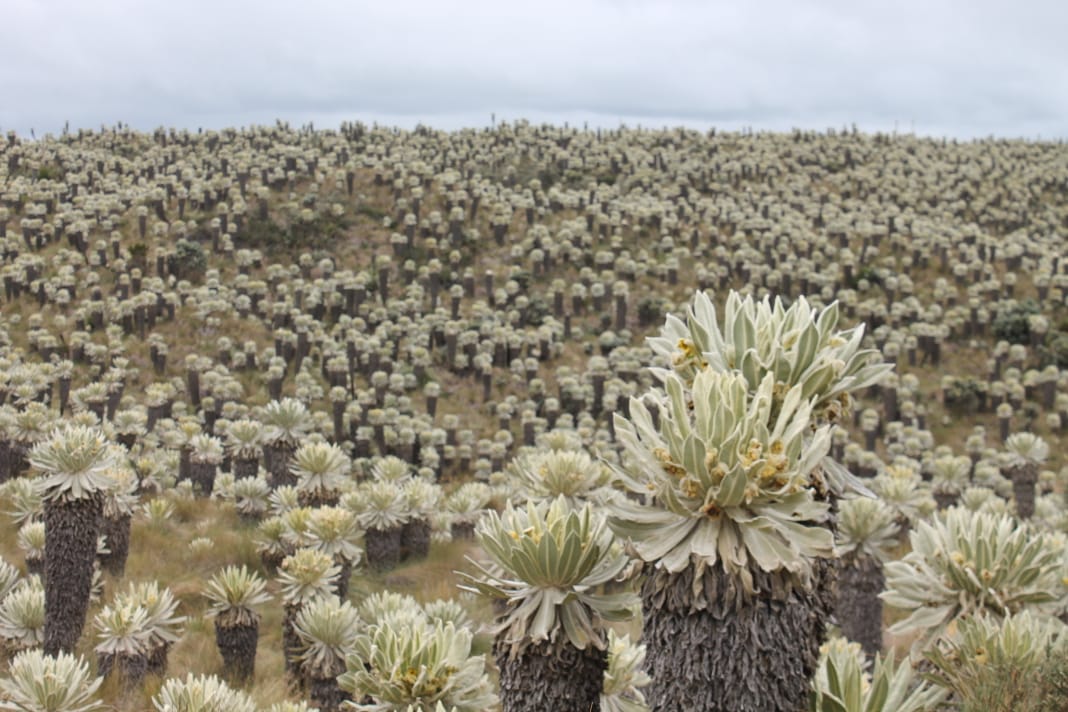 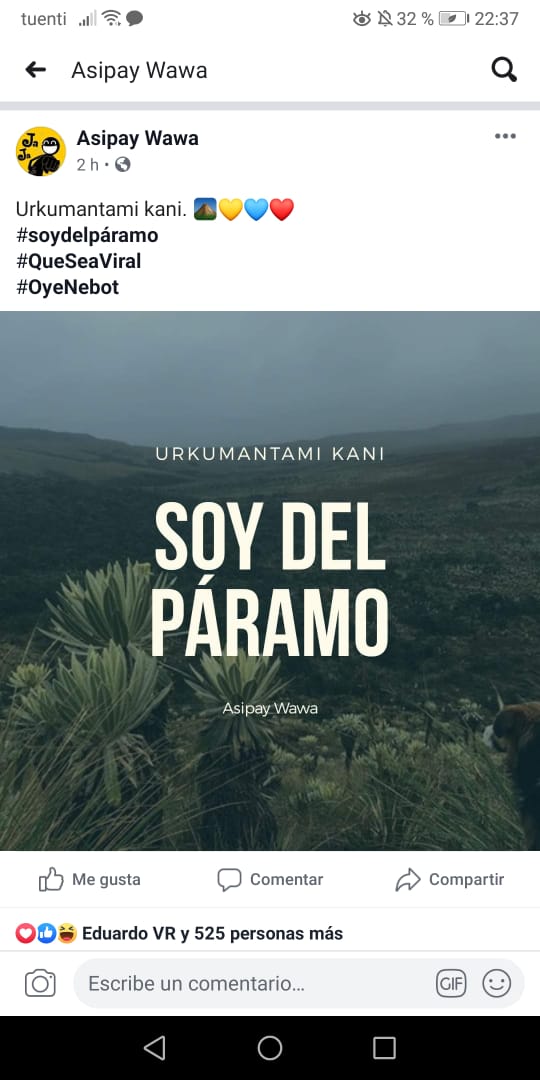 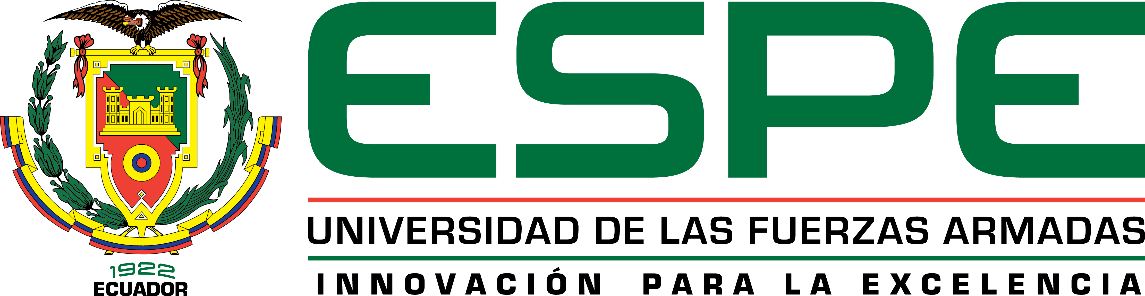 DEPARTAMENTO DE CIENCIAS DE LA TIERRA Y LA CONSTRUCCIÓN 
CARRERA DE INGENIERÍA GEOGRÁFICA Y DEL MEDIO AMBIENTE
“ZONAS PRIORITARIAS DE CONSERVACION EN LOS AFLUENTES ABASTECEDORES DE LA CIUDAD DE TULCAN, APLICANDO METODO DE VALORACIÓN ECONÓMICA Y LOGICA DIFUSA”
Autor:
Mejía Aguilar Mónica Sofía 

Director del proyecto:  
Dr. Fabián Rodríguez
SANGOLQUÍ - 2019